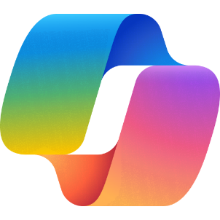 A day in the life of a person with a mobility disability
Accessibility
Reduce keystrokes
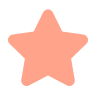 Reduce speech to text
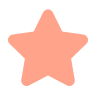 8:30 AM
9:00 AM
9:30 AM
In preparation for a customer meeting, Jordan uses Microsoft 365 Copilot to find all emails, teams chats, documents, and presentations related to that customer, significantly reducing keystrokes.
Jordan joins the Teams call with his customer but is not able to type meetings notes during the call, so he leverages Teams Meeting Recap to capture meeting notes and action items.
Following the meeting, Jordan needs to send a message to the customer with a summary of the meetings and next steps using Copilot in Outlook.
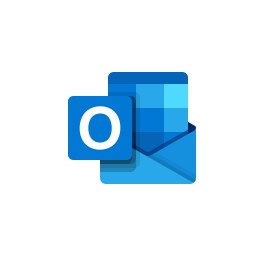 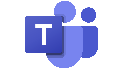 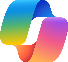 M365 Copilot
Copilot in Teams
Copilot in Outlook
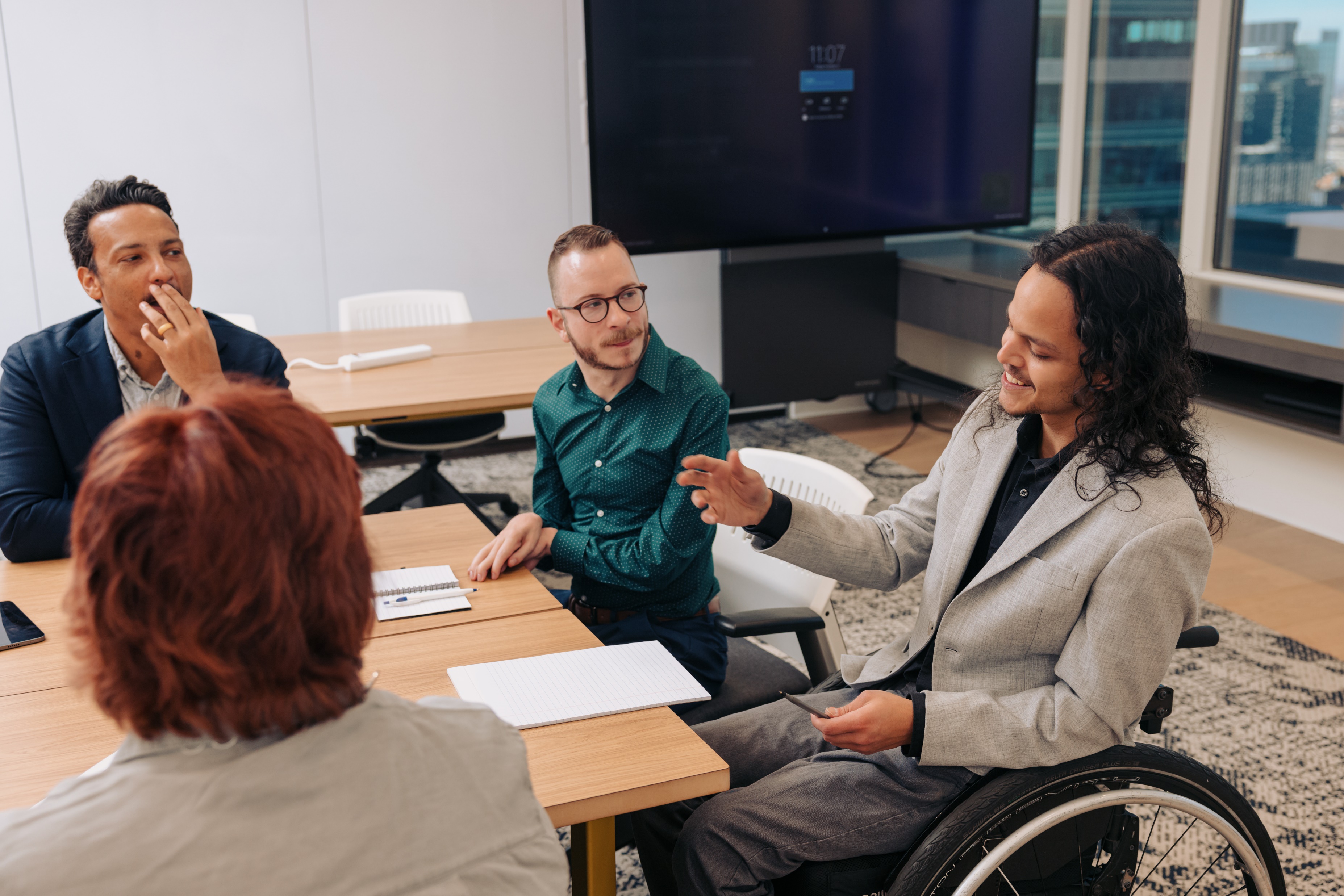 Following the meeting, Jordan selects View Recap to review meeting notes and follow-up tasks.
Draft email to [customer] summarizing the meeting with next steps and request a date for the next meeting.
Find all my conversations about [customer].
4:00 PM
2:00 PM
10:30 AM
Jordan needs to create an account plan for a new customer. He uses Microsoft 365 Copilot to research his new customer.
After refining the outline, Jordan now needs to create a PowerPoint file based on the outline he created in Word using Draft with Copilot .
Jordan needs to create a presentation for his customer about the benefits of an inclusive environment for employees with disabilities. He starts with an outline in Word. He leverages prompts to reduce the amount of dictation required.
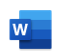 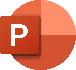 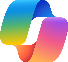 M365 Copilot
Copilot in PowerPoint
Copilot in Word
Jordan has a mobility disability and uses his voice to navigate his computer and create content
Draft an outline about the benefits of an inclusive environment for employees with disabilities.
Provide a one paragraph commercial summary about [customer].
Create a presentation from /[file].